Intern Update
August 11
The Team
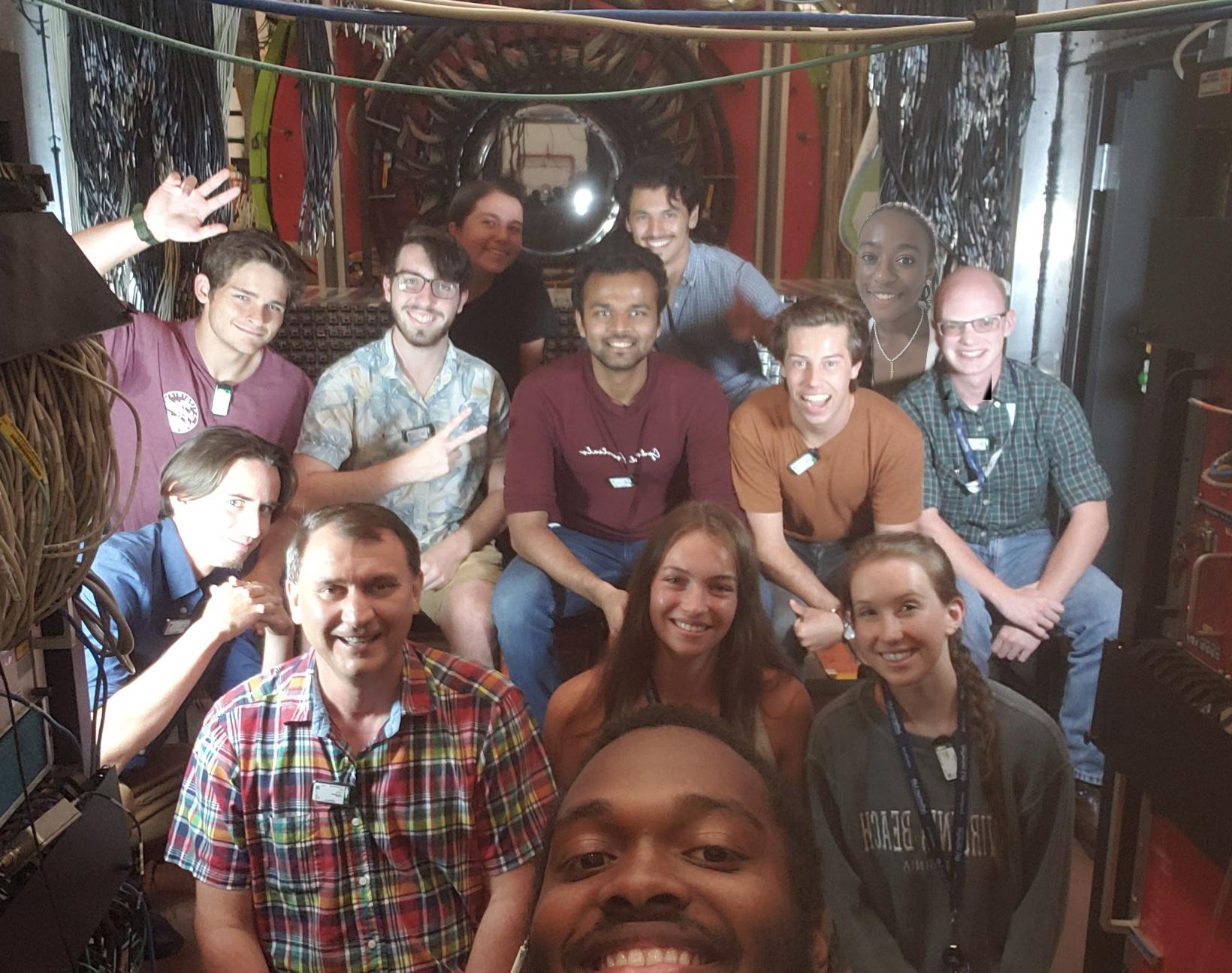 The Team
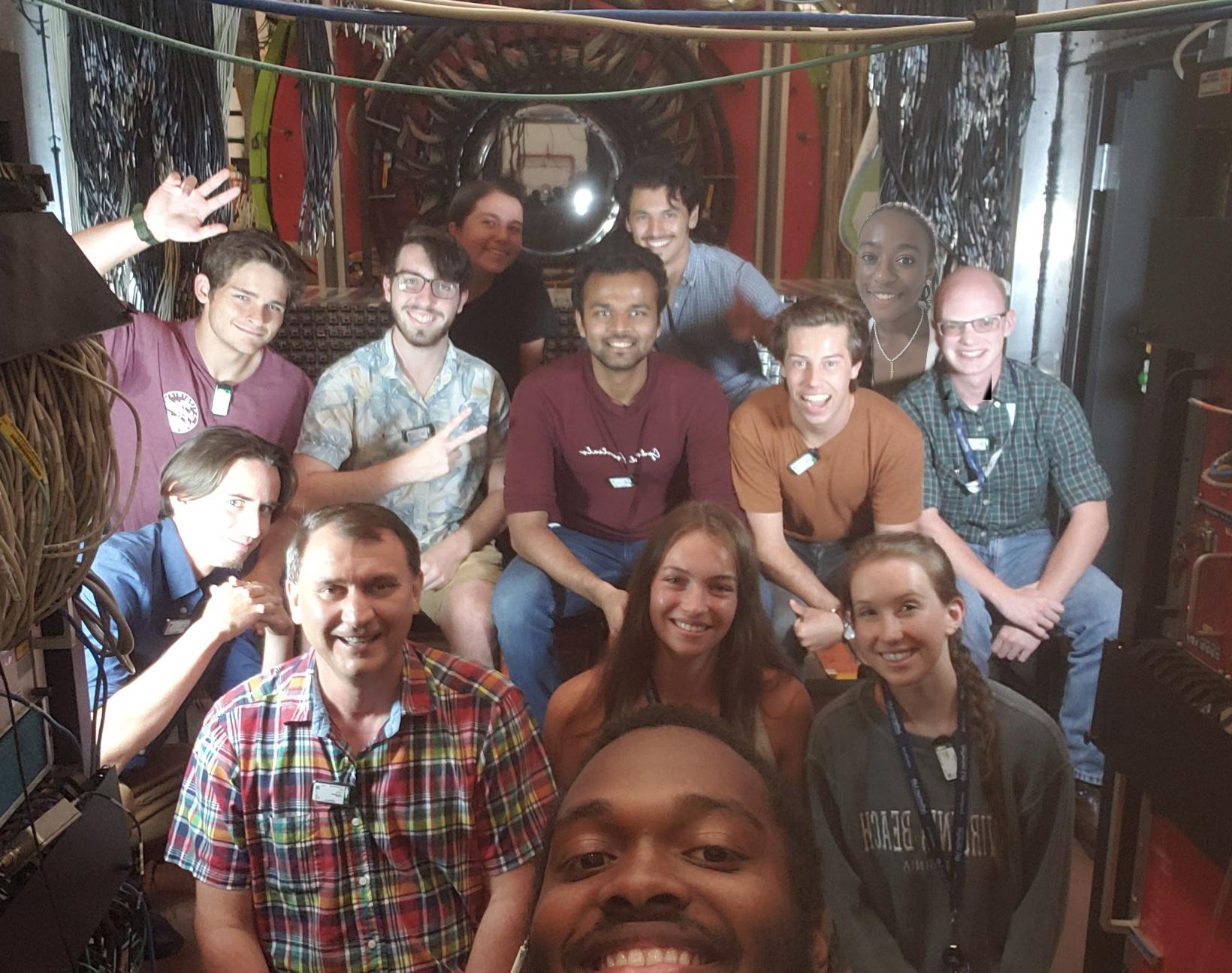 X
X
X
X
X
X
X
X
Hall D: Cables and Stacking
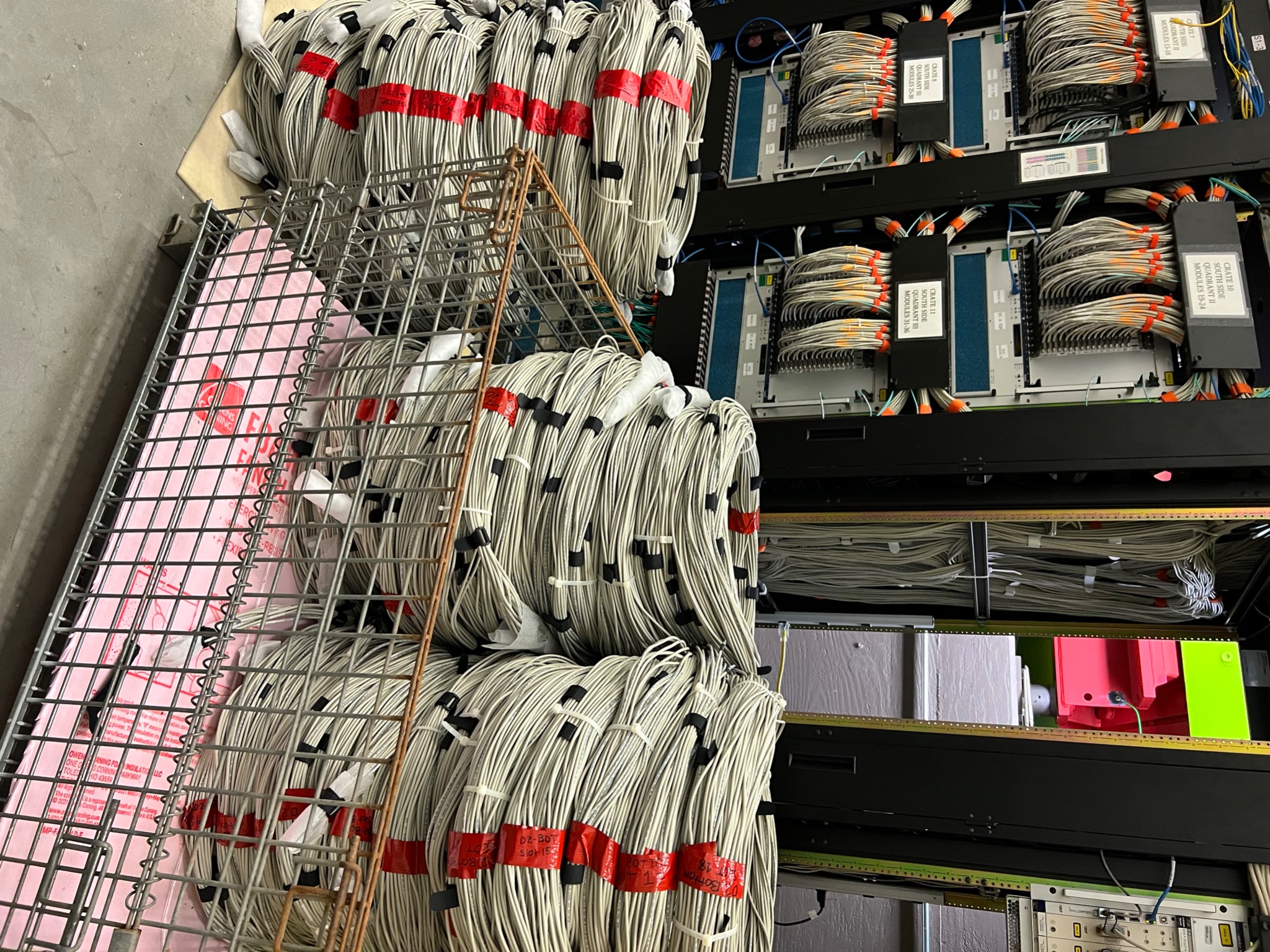 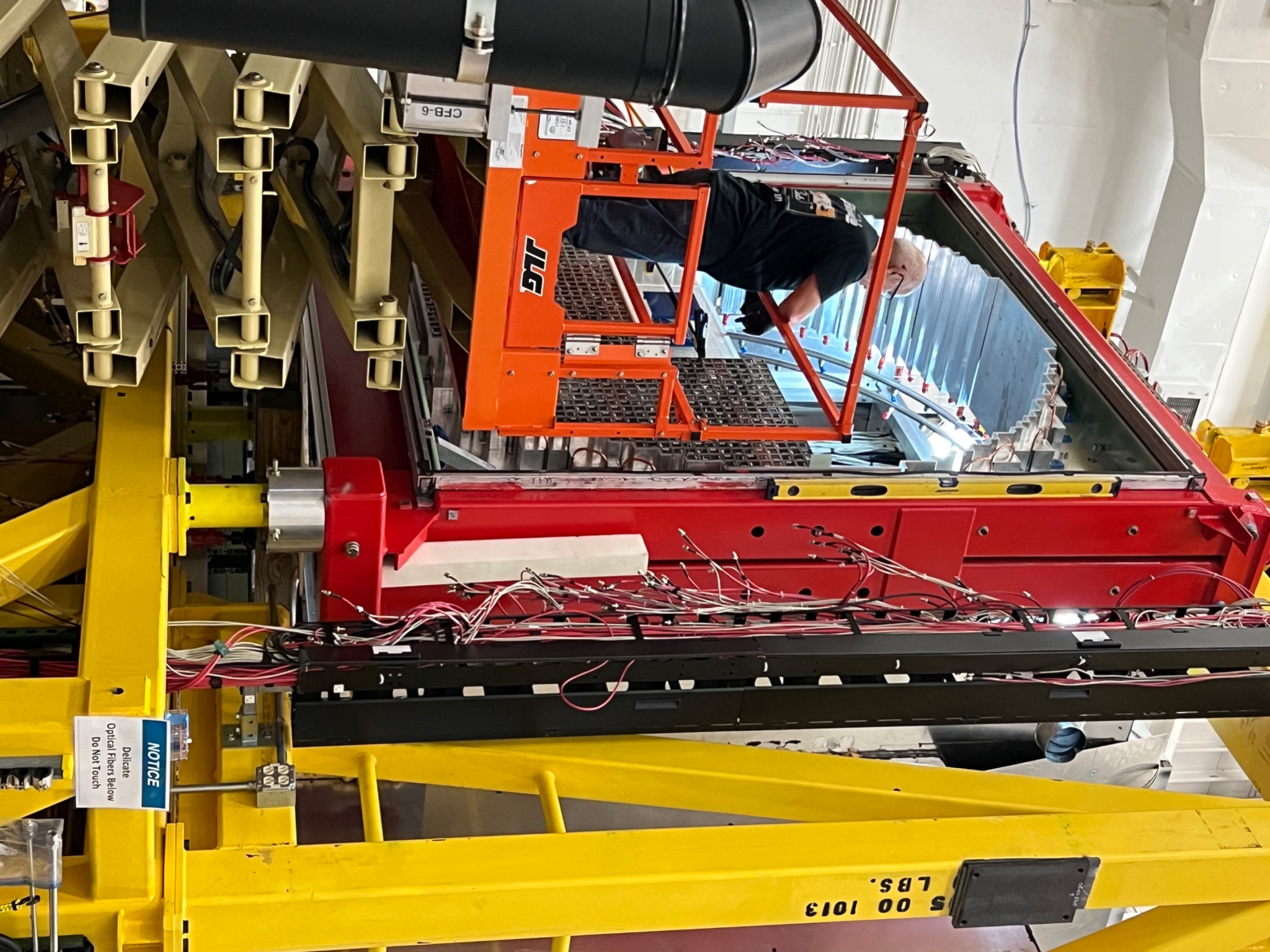 EEL: Testing PMTs (~1300)
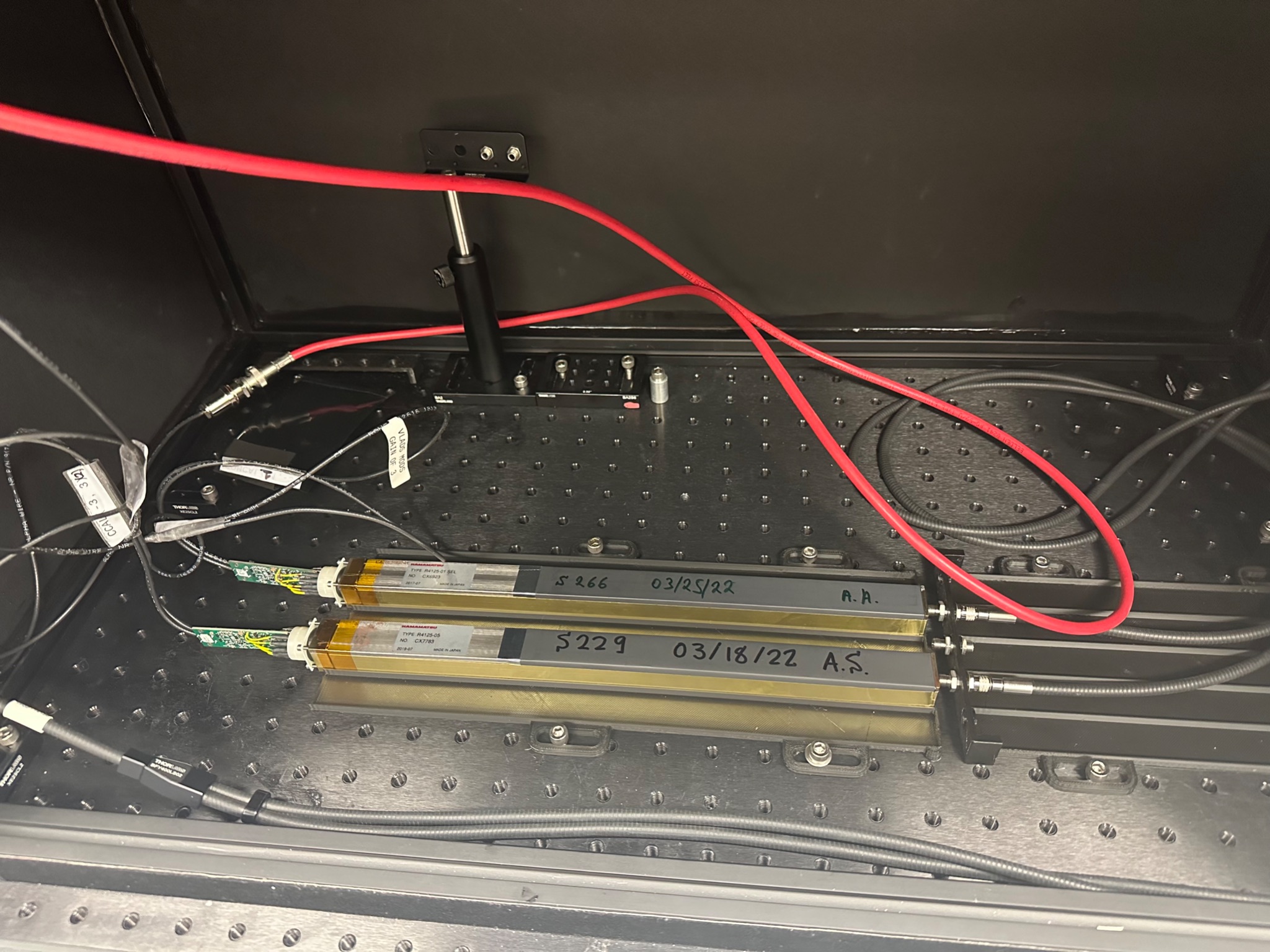 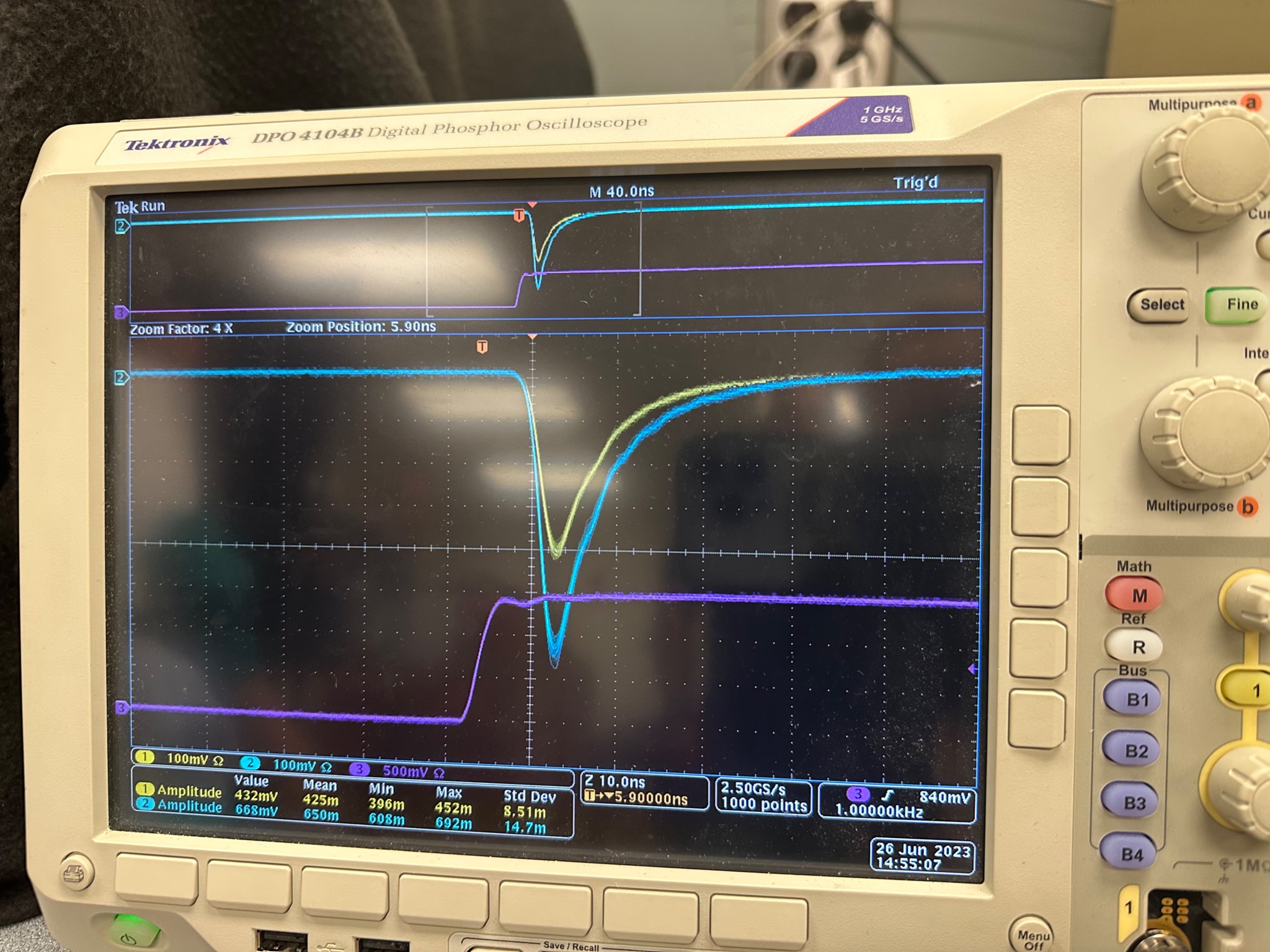